ESTILOS PARA TOMAR APUNTES: SÍMBOLOS Y ABREVIATURAS
TUTORÍA GRUPAL
Fabiola Denisse Escobedo García #5, Lucero de Lourdes García Vela #6 
Carla Samantha Sanchez Calderón #16, Mariana Guadalupe Valdez Jimenez #19
Este método o estilo sirve como un método para tomar apuntes de manera más rápida, para lo cual se desarrolla un propio lenguaje de símbolos para escribir lo máximo con el mínimo esfuerzo y terminando la clase, podremos traducir los apuntes.
Se utiliza la abreviación de palabras y el uso de símbolos para sustituirlas. Por ejemplo:

Que             q
Porque         Pq, xq
Contra          vs
Cada uno      c/u
Mas               +
Menos            -
Mayor que     >


Intentar ser claro en tus apuntes y escribir de forma que puedas agregar información más tarde en caso de necesitarlo y así de esa manera también será mas fácil poder pasarlos en limpio.
VENTAJAS:
El espacio de una hoja se aprovecha con más información
Identificas rápidamente la información al clasificar con símbolos
Con los símbolos puedes crear categorías
Mejoras la concentración porque los apuntes requieren menos tiempo
Obtienes mas información porque vas a la par con la clase
Ahorran tiempo y espacio 
El lector siempre leerá la palabra completa aunque este abreviada
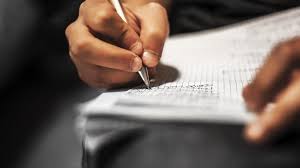 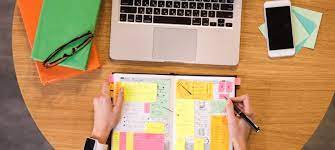 DESVENTAJAS:
La información resumida omite puntos importantes
Las personas ajenas a tus apuntes puede que no los entiendan
Tienes que traspasar la información o traducirla
Puede que llegues a olvidar que significa cierto símbolo
Las personas no lo escriben correctamente (Por ejemplo, la abreviatura de página es pág. Y a veces los escriben pg)
Olvidarse de poner la puntuación correcta
Recomendaciones para el uso de símbolos y abreviaturas
Para esta técnica debes recopilar todas aquellas palabras y expresiones que más se repiten en tus apuntes, y asociarlos a símbolos y abreviaturas en una tabla
Es importante que utilices SIEMPRE los mismos símbolos y abreviaturas
Piensa que si quieres estudiar con tus apuntes es de vital importancia que tengan cierta homogeneidad y que todos los símbolos y abreviaturas sean siempre los mismos
Evita perder el tiempo descifrando apuntes encriptados
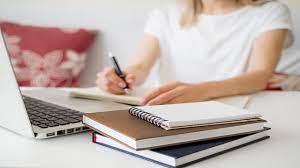 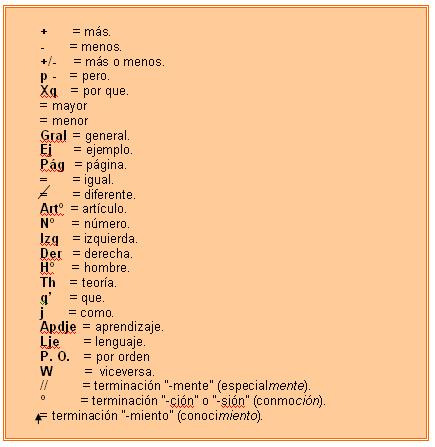